Educazione al bene comune: imprese, giovani e società civile
18/19 Giugno
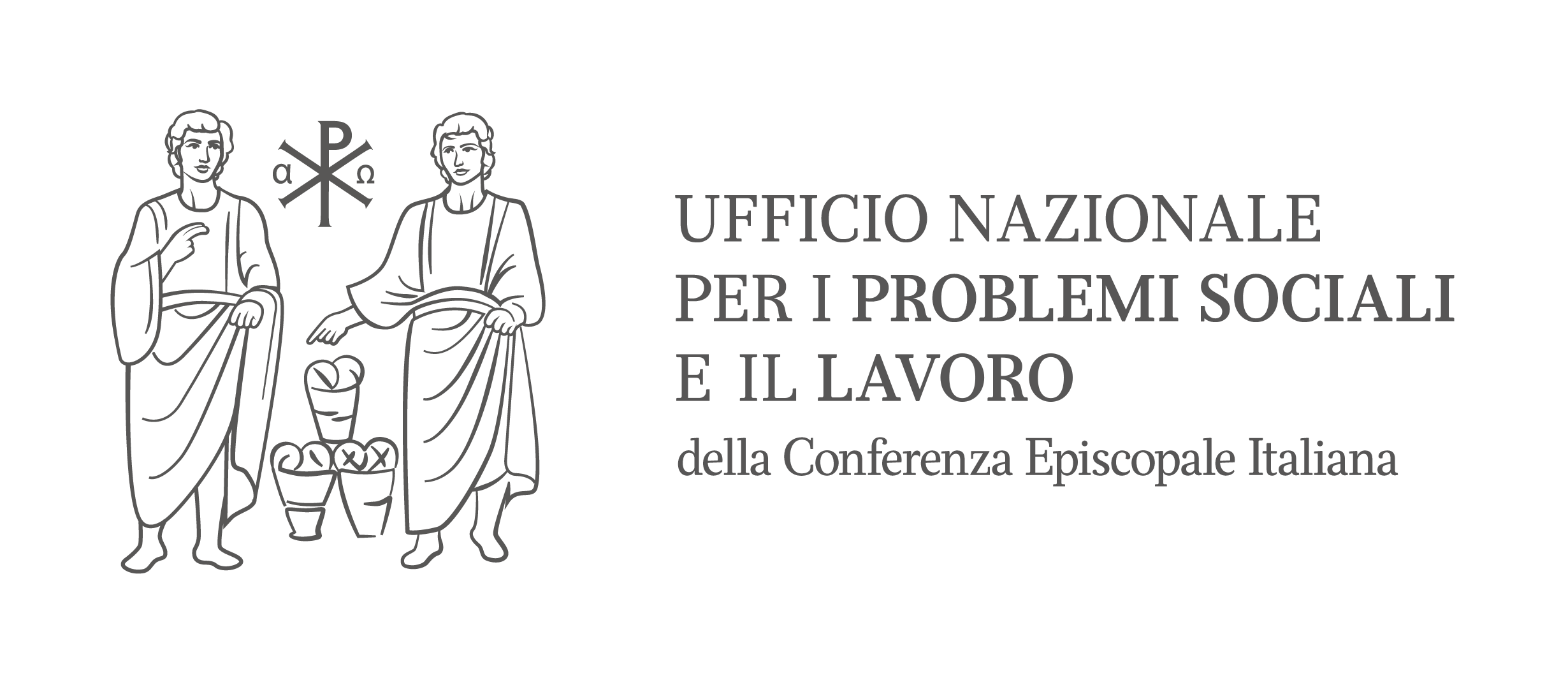 L’Italia riparte: visioni di futuro #tuttoèconnesso
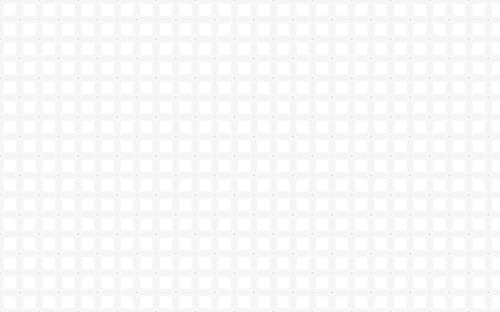 Bisogno di partenza: Mancanza di promozione del bene comune
Obiettivo da raggiungere: sensibilizzare e promuovere il bene comune nella comunità locale 
Soluzione: Scambio di buone pratiche tra le diocesi coinvolte
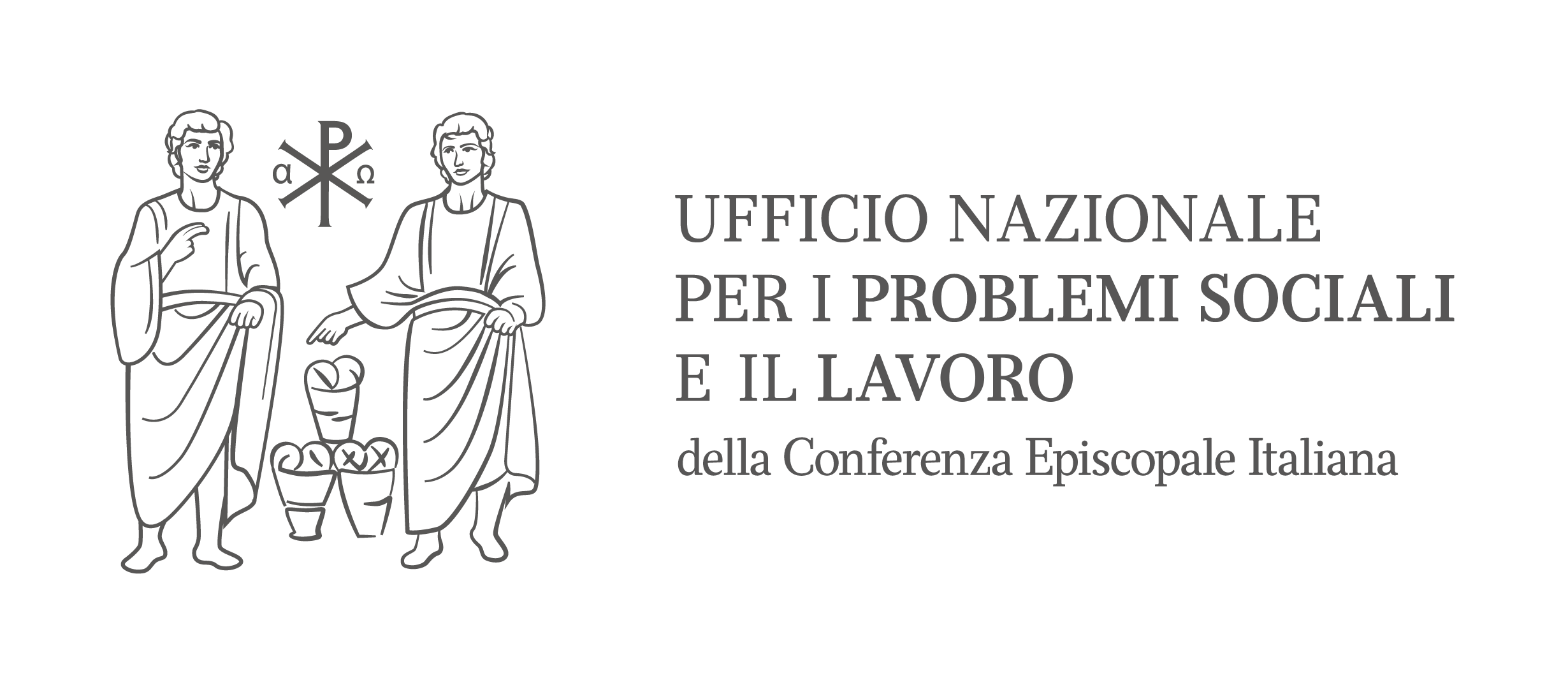 L’Italia riparte: visioni di futuro #tuttoèconnesso
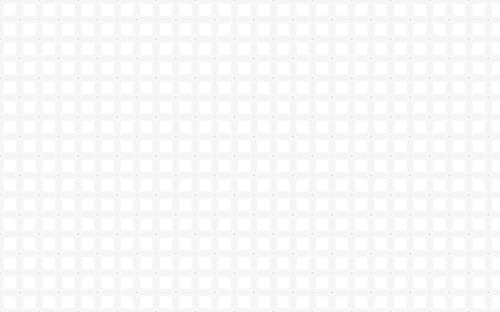 Target delle idee progettuali
Imprese locali coinvolte nell’indagine “indicatori di ecologia integrale”
Giovani (14-18 anni e 19-30 anni)
1.
2.
Istituzioni e cittadini
4.
Diocesi
3.
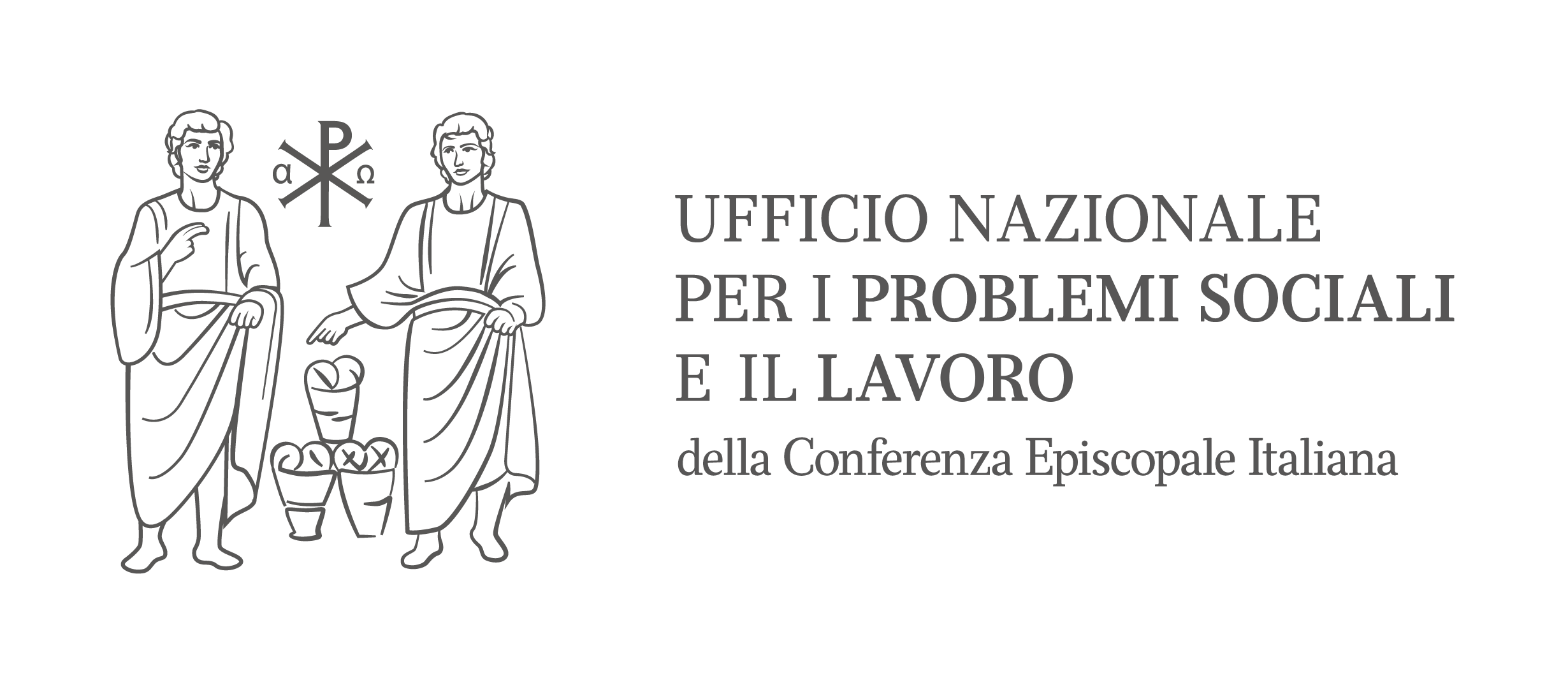 L’Italia riparte: visioni di futuro #tuttoèconnesso
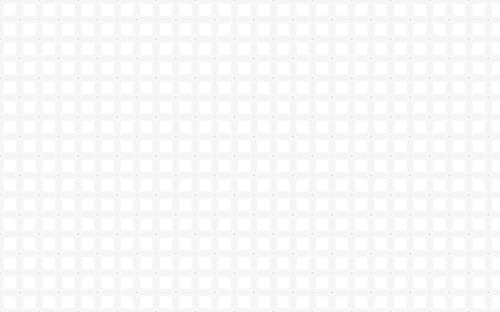 Attività chiave
Seminari di conoscenza del territorio
Presentazione di temi legati al bene comune
1.
2.
Agorà di confronto fra le imprese e gli altri stakeholder coinvolti
4.
Workshop con tavoli di lavoro
3.
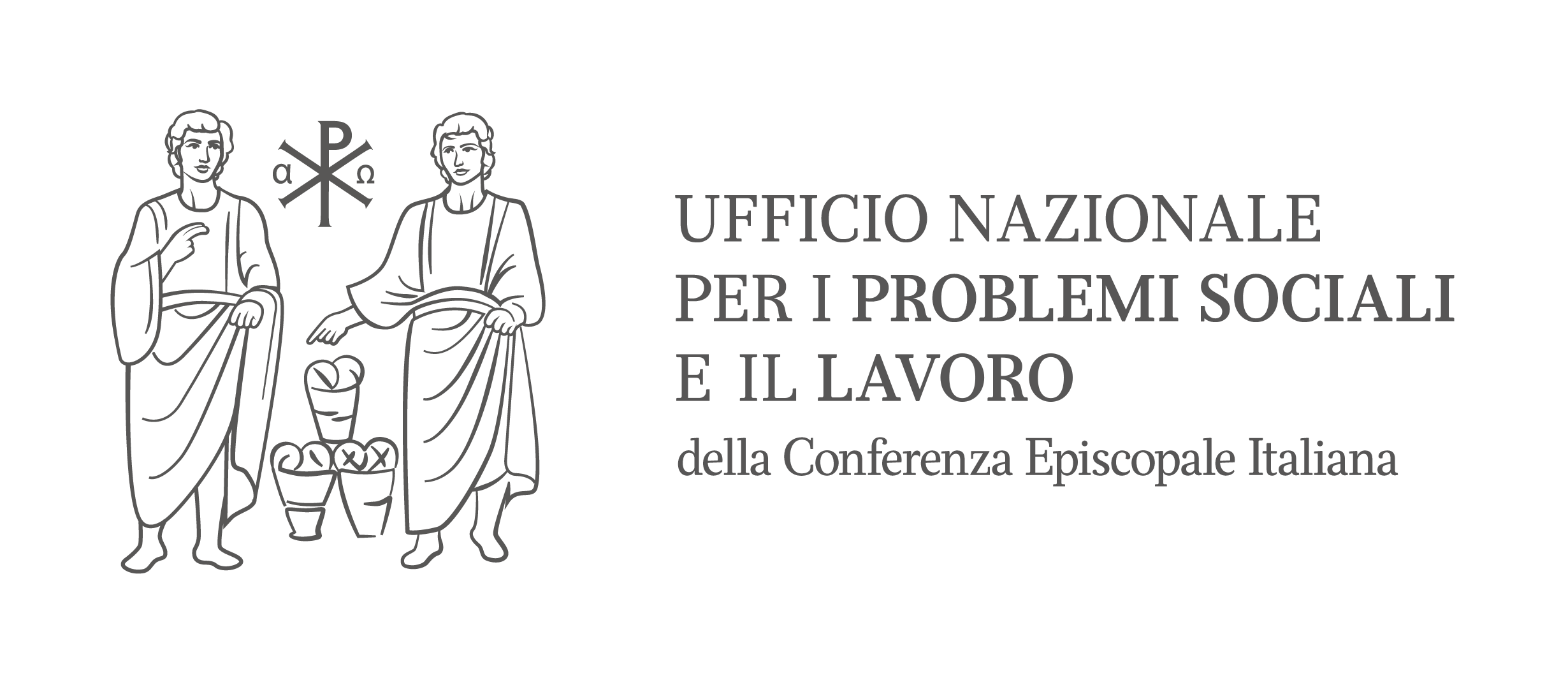 L’Italia riparte: visioni di futuro #tuttoèconnesso
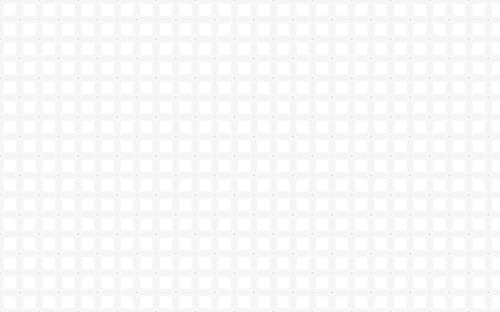 Stakeholder chiave… per l’attivazione del processo educativo al bene comune
Diocesi per la ricognizione delle imprese e per guidare il processo educativo
1.
5. Associazioni di categoria
2.
Imprese locali
4.
Scuole
3.
Terzo Settore
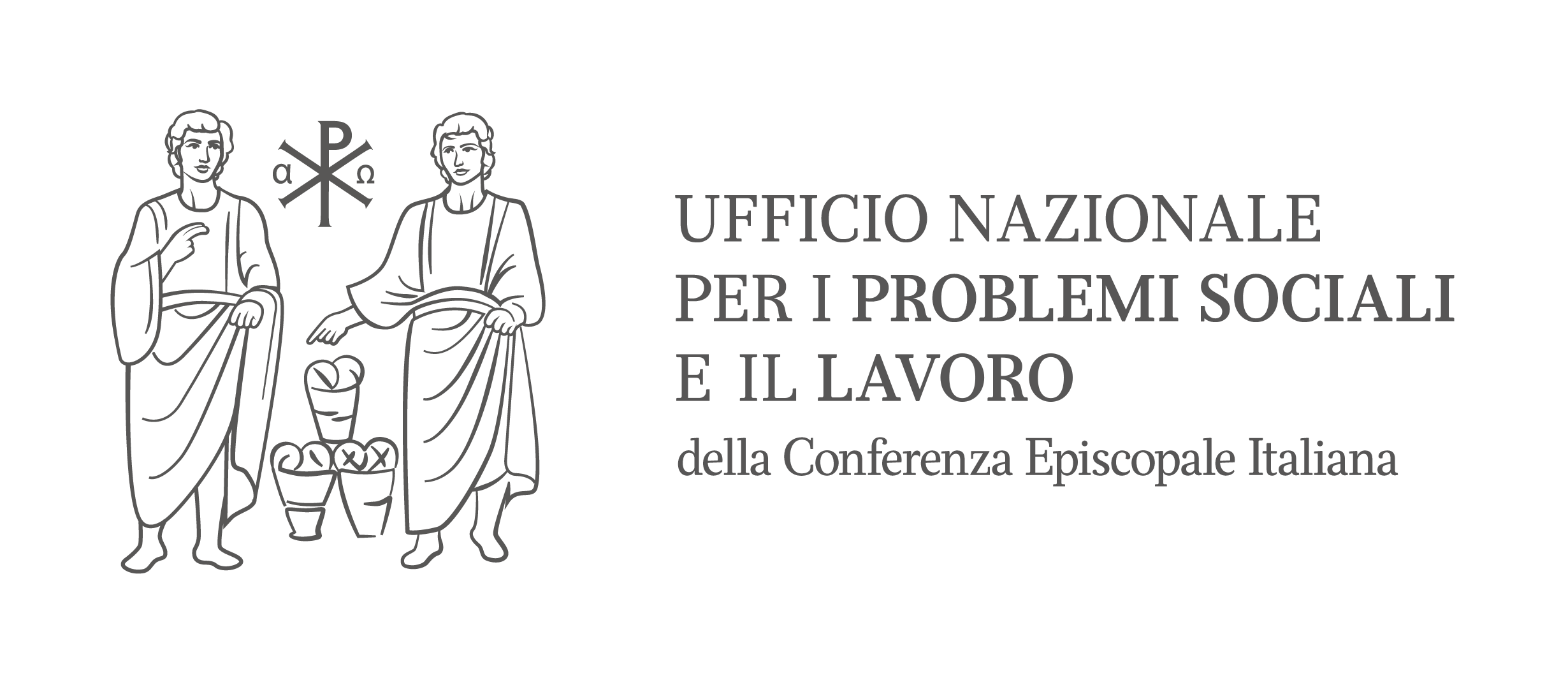 L’Italia riparte: visioni di futuro #tuttoèconnesso
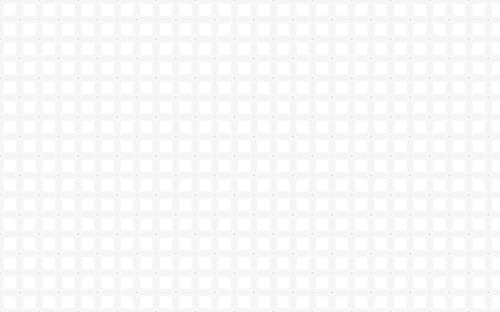 Risultati attesi
Orientamento all’ecologia integrale delle imprese locali
1.
2.
Empowerment dei giovani
Promozione delle esperienze imprenditoriali virtuose
4.
Attivazione e valorizzazione delle comunità locali
3.
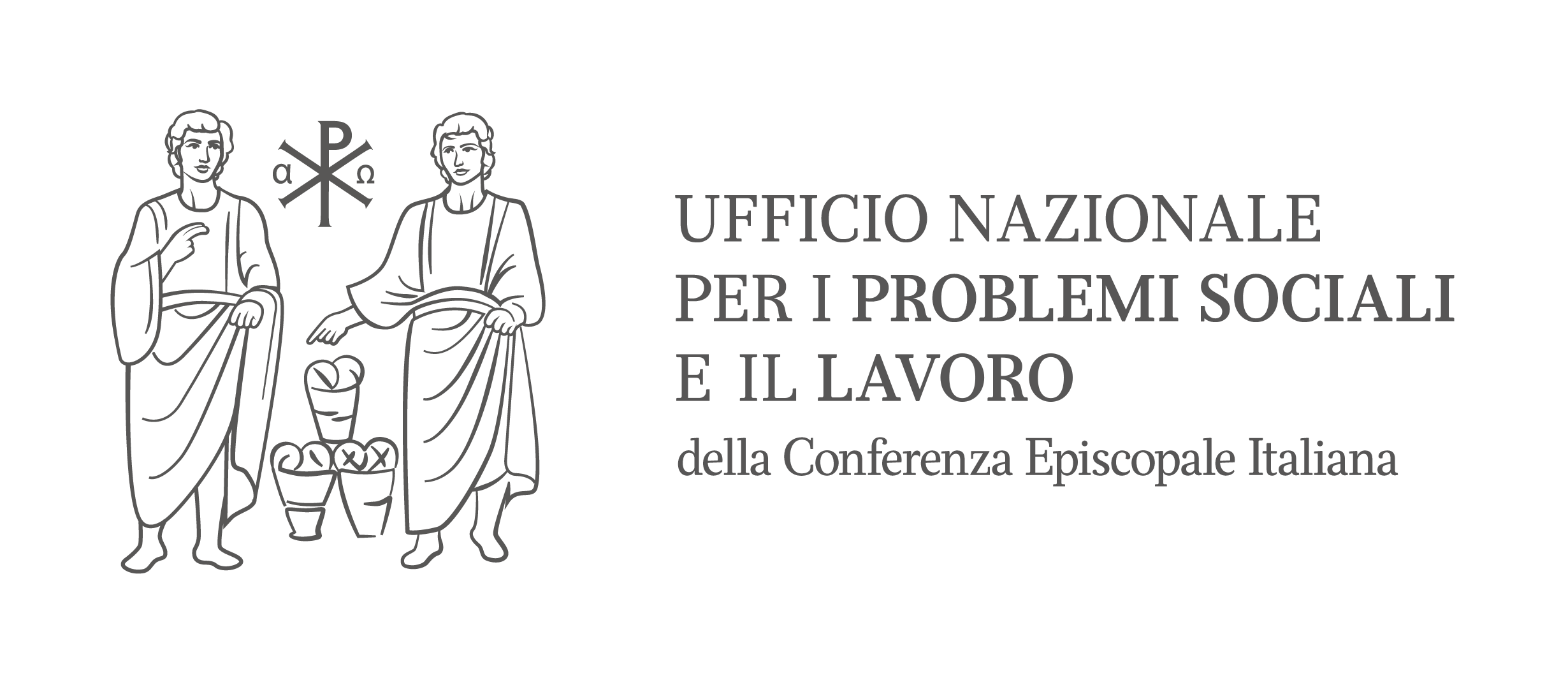 L’Italia riparte: visioni di futuro #tuttoèconnesso
Grazie!
#ilpianetachesperiamo #tuttoèconnesso


Taranto 2021
L’Italia riparte: visioni di futuro #tuttoèconnesso
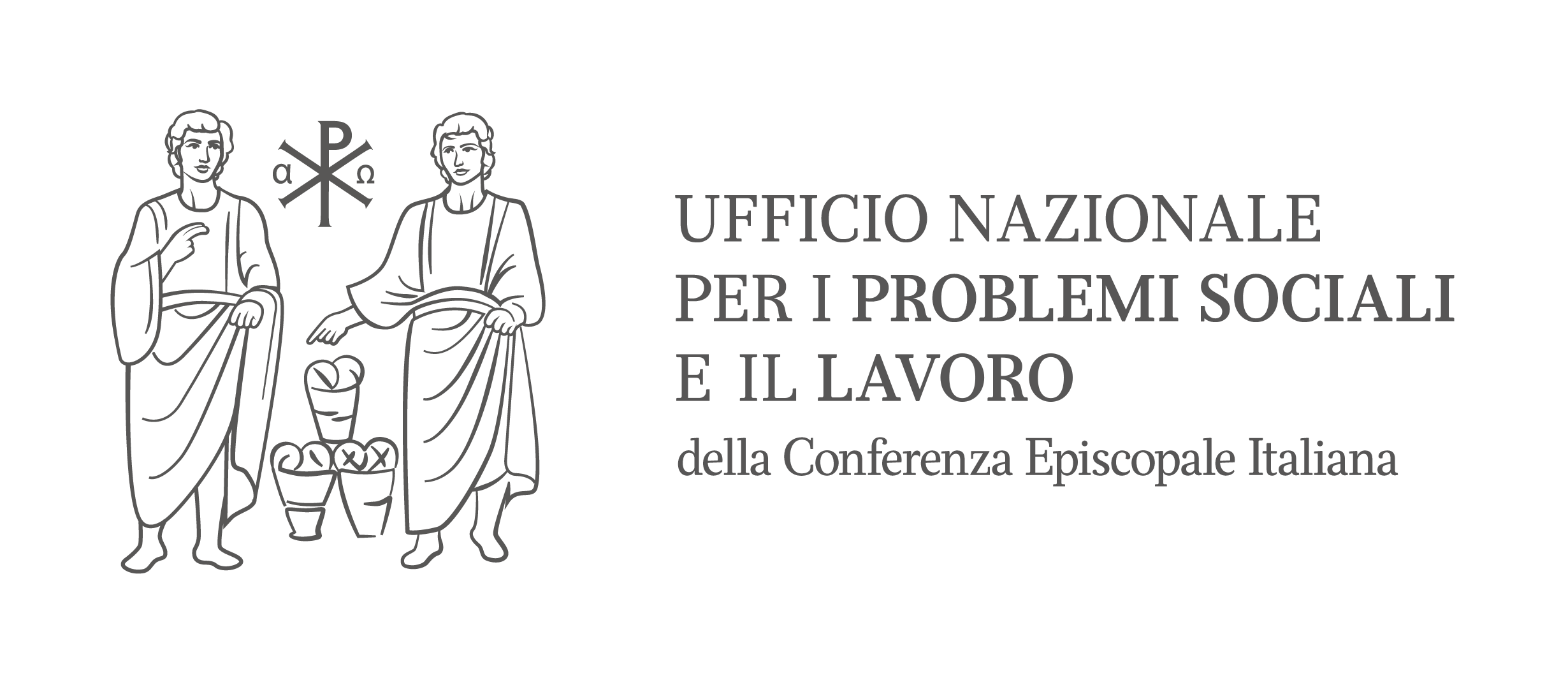